F. J. Reitz High School
Senior Service Learning Project
Achieving Awareness 
Through Involvement
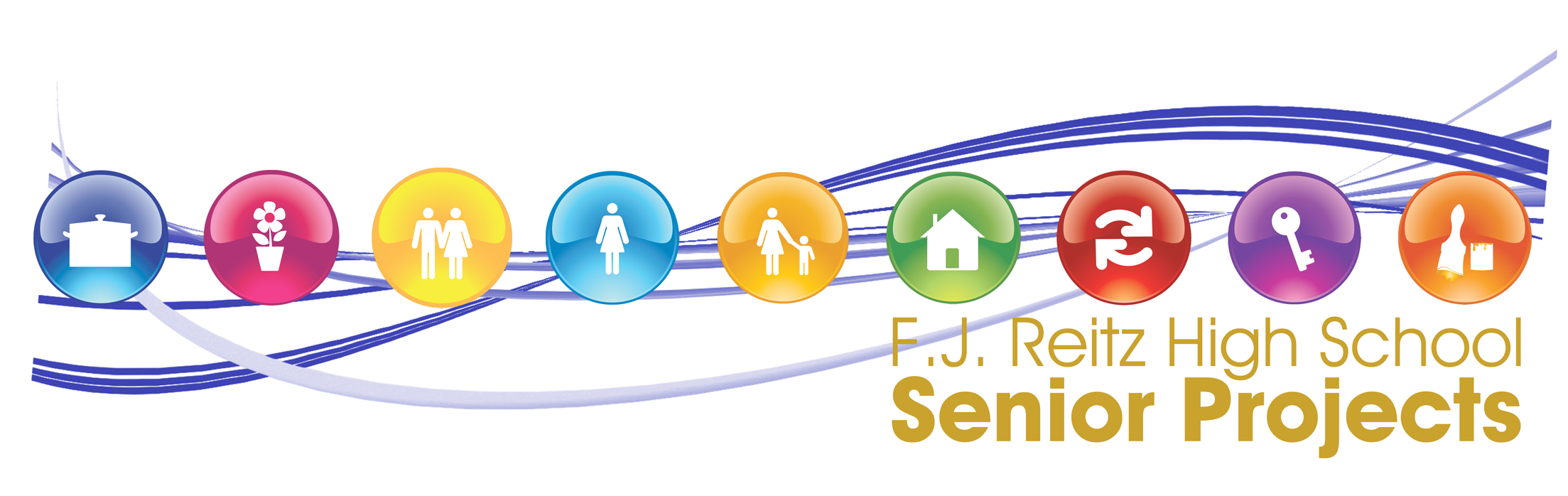 What is the Senior Project?
Each senior at Reitz High School is required to complete a service-learning project as part of his English requirement.

The project must meet the following requirements:
Required 25 hours toward the project
Must have a mentor identified with the organization
Should be a new experience
The senior project will give students the opportunity to practice “real world skills” while pursuing something that truly interests them.
What goes into the Senior Project?
The Proposal—early September
The Project—October-February
Completion of Community Service Hours
The Portfolio—late February
The Presentation—early March
The Proposal
Students present a polished idea sketch during an informal Q & A session with their senior English teachers.
The Portfolio
Students collect letters, time logs, pictures, and other evidence of their accomplishments in an organized portfolio.

Time management skills will be required for the student to successfully complete the project and portfolio.
The Presentation
Students present their achievements, successes, frustrations, and solutions in speeches to a panel of teachers and members from the community.

Students may also invite people to come and watch them illustrate their learning.
Thank You!
As a judge, you will have the opportunity
to peruse each student’s e-portfolio
to evaluate each student’s presentation skills
to ask questions after each presentation
Presentations will be 5-10 minutes, with an additional 5 minutes for judges’ questions